LSA Training
<<DATE>>
Dyscalculia
This Week
Dyscalculia.
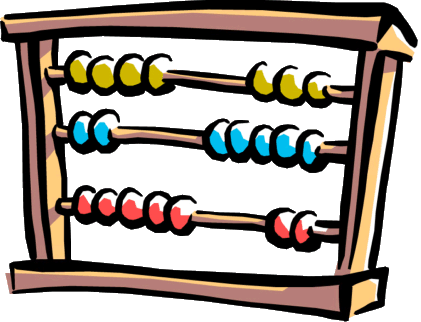 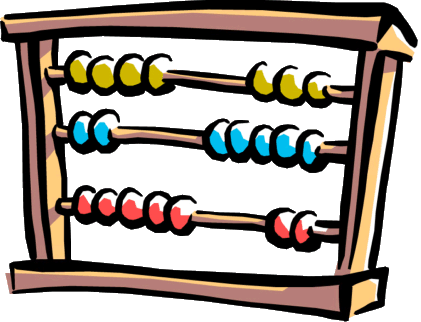 Dyscalculia
“Dyscalculia is a deep-rooted inability to understand and undertake mathematical calculations. The word dyscalculia is normally reserved for people whose mathematical problems arise because of a genetic malfunction. As such, dyscalculia may be seen as the mathematical equivalent of dyslexia.”
- Attwood (2012)
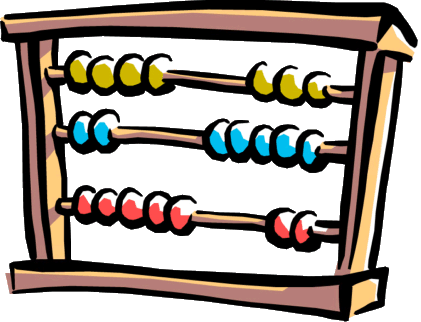 What are the Signs?
Similar issues to students with dyslexia, but mainly with numbers or in maths lessons.
Inability to budget effectively.
Over-reliance on calculators.
Difficulty with mental maths or retaining and manipulating numbers in their head.
Problems scheduling or telling the time.
Difficulty judging appropriate speed or distance (sprints the first lap of a race, but is exhausted by the second).
Morin, A. (2015) Dyscalculia: What You’re Seeing in Your High-Schooler, retrieved 14th December 2015 from www.understood.org
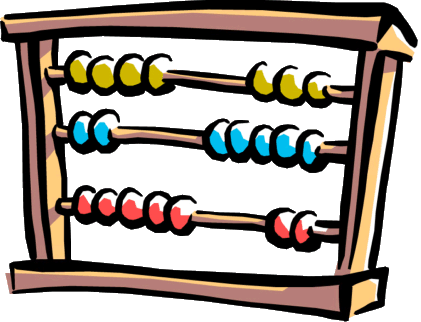 How can we Help?
Ensure that practice is achievable and well-targeted to the student’s ability.
Ask lots of specific questions.
Correct wrong answers with hints, rather than straight answers.
Revise regularly and often.
Try to use visual cues, alongside mathematical notation.
Encourage peer interaction and working in small groups.
Do not ask specifically if they have understood – look for cues and encourage them to talk you through the answer, correcting as you listen and explaining explicitly why mistakes have been made.
Avoid off topic questions and redirect attention to the academic work.
Yes… You guessed it… Get to know the child and see what works for them!!
Anything else?
Attwood, T. (2002) Methods of Teaching Maths to Pupils with Dyscalculia, Cordby, Northamts: First & Best in Education Ltd., sample retrieved 14th December 2015 from www.dyscalculia.me.uk